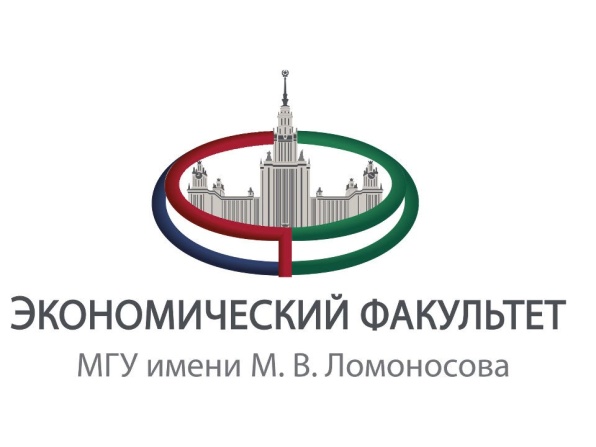 Участие женщин России в STEM-бизнесе (на примере г.Москвы и республики Башкортостан)
Автор:
Кандидат экономических наук,
Старший преподаватель кафедры народонаселения
Экономического факультета
МГУ имени М.В.Ломоносова
Айсылу Амировна Илимбетова
E-mail: akkosh@inbox.ru
Национальная стратегия действий в интересах женщин на 2017-2022 годы(распоряжение Правительства РФ №410-р от 08.03.2017 г.)
Отмечается, что:
«женщины недостаточно интегрируются в рынок труда, связанный с новым технологическим укладом, и не всегда могут участвовать в инновационном развитии страны, что ведет к сохранению разницы в доходах женщин и мужчин».
«Доля женщин среди руководителей  организаций различных форм собственности снизилась с 37,3 процента  в 2006 году до 32,7 процента в 2015 году».
Национальная стратегия действий в интересах женщин на 2017-2022 годы.  Направление «Улучшение экономического положения  женщин, обеспечение роста их благосостояния»
предполагает:
Создание условий для получения женщинами профессионального  образования в наиболее передовых областях экономики, предоставляющих широкие возможности для трудоустройства на высокооплачиваемые  рабочие места;
расширение возможностей занятости женщин в сфере малого и  среднего предпринимательства1


1 https://rosmintrud.ru/uploads/magic/ru-RU/6fbee78a-1500964810.pdf
STEM – знания будущего
Science  - наука
Technology   - техника и технологии
Engineering -  инженерия, конструкторская работа
Mathematics  -  математические науки
Направления STEM-бизнеса:
Организация производства
Создание программного обеспечения, обслуживание компьютерной техники
Электротехника 
Химическая технология,
Машиностроение
Инженерно-техническое проектирование
Научно-исследовательские проекты
И т.д.
STEM-бизнес: значимость участия женщин
Определяет социальный статус человека
Влияет на возможности карьерного роста и материальное благосостояние
Благоприятствует самореализации человека, его научного потенциала, раскрытию организаторского таланта и лидерских качеств
Женщины склонны к созданию социально значимых вещей, а мужчины - индивидуально используемых
Гендерное распределение владельцев малого бизнеса и руководителей юридических лиц, в %
Малый бизнес – ИП;  Средний, крупный бизнес, бюджетные учреждения, унитарные предприятия, акционерные общества - ЮЛ
Собственники STEM-бизнеса: распределение по полу  (малый бизнес)
По  данным Единого реестра субъектов малого и среднего предпринимательства: https://ofd.nalog.ru/index.html
Раздел C. Обрабатывающие производства, РБ, в %
По  данным Единого реестра субъектов малого и среднего предпринимательства: https://ofd.nalog.ru/index.html
Раздел J. Деятельность в области информации и связи, РБ, в %
По  данным Единого реестра субъектов малого и среднего предпринимательства: https://ofd.nalog.ru/index.html
Раздел M. Деятельность профессиональная, научная и техническая
По  данным Единого реестра субъектов малого и среднего предпринимательства: https://ofd.nalog.ru/index.html
Гендерное распределение руководителей предприятий, все организационно-правовые формы,  РБ
По  данным  «Информационный ресурс «СПАРК» : http://www.spark-interfax.ru/ru/about#_top
Выводы
Женщины являются полноценными участниками рыночных отношений в России
Сформировались ниши, в которых женщины преобладают и как работники, и как собственники предприятий (образование, здравоохранение)
Предпринимательство в республике Башкортостан сосредоточено во вторичном секторе экономике
Жительницы республики Башкортостан активно участвуют в предпринимательской деятельности (практически наравне с мужчинами)
Чем крупнее предприятие, тем ниже вероятность того, что им руководит женщина
Женский бизнес республики сосредоточен в «гуманитарных» и творческих сферах (образование, здравоохранение, реклама, дизайн)
Рекомендации
Создание условий для совмещения женщинами роли матери и работника/руководителя/предпринимателя
Информирование: о юридических правилах оформления предпринимательской деятельности; возможных источниках финансирования; 
Роль социальной среды: мастер-классы и знакомство с историями успеха женщин-предпринимателей
Формирование положительного образа женщины-предпринимателя в сферах, признаваемых обществом «мужскими»: архитектура, IT, наукоемкое производство